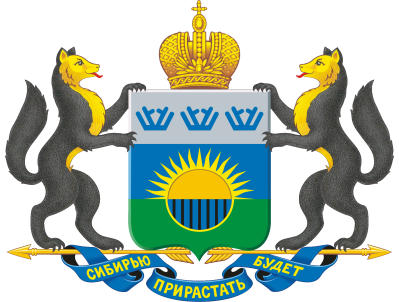 Опыт Тюменской области 
в реализации социального контракта
заместитель директора 
Департамента социального развития 
Тюменской области 
Ирина Александровна Ожогина
Онлайн-семинар «Эффективные региональные практики содействия семьям с детьми 
в выходе из бедности»

16 июля 2020 года
ОСНОВНЫЕ НАПРАВЛЕНИЯ ПОДДЕРЖКИ СЕМЬИ В ТЮМЕНСКОЙ ОБЛАСТИ
РЕАЛИЗАЦИЯ  СОЦИАЛЬНО-ПСИХОЛОГИЧЕСКИХ  АСПЕКТОВ                     В  СЕМЬЕ

Приобретение членами семьи конкурентоспособной профессии, психологическая адаптация к новым условиям, решение вопросов по трудовой занятости,  лечение алко и наркозависимостей, социальная реабилитация
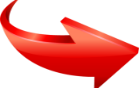 ВЫДЕЛЕНИЕ  СЕМЬЕ  ДЕНЕЖНОЙ  ВЫПЛАТЫ  НА  УСТРАНЕНИЕ ОСНОВНЫХ  ПРИЧИН  МАЛООБЕСПЕЧЕННОСТИ
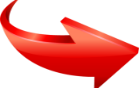 2
КЛЮЧЕВЫЕ МЕТОДЫ РЕАЛИЗАЦИИ СОЦИАЛЬНОГО КОНТРАКТА 
В ТЮМЕНСКОЙ ОБЛАСТИ
Мониторинг инфраструктуры по готовности служб региона сопровождать и выводить на самообеспечение семьи с учетом выявленных проблем
Ежегодно модуль профессионального обучения проходят 1,5 тыс. специалистов

Разработано более 30 Алгоритмов взаимодействия ведомств системы профилактики

В каждом муниципальном образовании созданы мобильные бригады специалистов – 26 ед. 

Привлечено дополнительно более 50 психологов – увеличена численность более в 2,8 раза

Оказано 46 тыс. индивидуальных консультаций родителям командой консультантов                      в рамках регионального проекта «Точка опоры»

Разработано 26  социальных паспортов территорий региона в информационном ресурсе
Переход от оказания размытого круга лиц к адресным 
социальным проектам и контрактам
Ежегодно более 180 алко и наркозависимых граждан проходят социальную реабилитацию  с последующей реализацией по месту жительства индивидуальной программы постреабилитационного сопровождения

Более 4 тыс. наставников закреплены за семьями, состоящими в областном межведомственном банке данных семей и несовершеннолетних
3
КЛЮЧЕВЫЕ МЕТОДЫ РЕАЛИЗАЦИИ СОЦИАЛЬНОГО КОНТРАКТА 
В ТЮМЕНСКОЙ ОБЛАСТИ
Программы повышения социальной и трудовой занятости, 
стимулирования активности населения
Взаимодействие проф.образовательных учреждений с ассоциациями  работодателей, социальными партнерами по трудоустройству, адаптации, профессиональной ориентации, временной занятости молодежи, трудоустройству выпускников

Содействие более 300 семьям в ведении личного подсобного хозяйства, обучении финансовой  грамотности

Ежегодно для более 24 тыс. несовершеннолетних в возрасте от 14 до 18 лет в рамках областной программы «Трудовое лето» открыты временные рабочие места

Содействие около 500 женщинам в поиске работы и прохождении проф.обучения                            и дополнительного проф. образования
Информационное сопровождение населения, мониторинг оказания социальной помощи на основании социального контракта
Ежегодно размещается более 5 тыс. информационных материалов
Программы социальной интеграции беднейших слоев населения через применение косвенных инструментов социальной адаптации
В 2020 году разработан Комплекс мер «Развитие эффективных социальных практик, направленных на сокращение бедности семей с детьми «Стратегия семейного успеха» с привлечением                       более 12 млн. руб.
4
ИНДИВИДУАЛЬНОЕ СОПРОВОЖДЕНИЕ СЕМЬИ
ЗАДЕЙСТВОВАНЫ ПРОФИЛЬНЫЕ ВЕДОМСТВА И УЧРЕЖДЕНИЯ – МЕЖВЕДОМСТВЕННЫЕ ТЕРРИТОРИАЛЬНЫЕ КОМИССИИ ПО ОКАЗАНИЮ ГОСУДАРСТВЕННОЙ СОЦИАЛЬНОЙ ПОМОЩИ НА ОСНОВАНИИ СОЦИАЛЬНОГО КОНТРАКТА
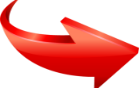 ВЫРАБОТКА МЕЖВЕДОМСТВЕННОЙ КОМИССИЕЙ ИНДИВИДУАЛЬНОГО СЕМЕЙНОГО ПЛАНА РАБОТЫ С СЕМЬЕЙ
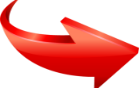 ЕДИНАЯ СХЕМА ПОМОЩИ СЕМЬЕ – СОВМЕСТНАЯ РЕАЛИЗАЦИЯ ДВУХ ОСНОВНЫХ БЛОКОВ: СОЦИАЛЬНОЕ СОПРОВОЖДЕНИЕ                                             И ЗАКЛЮЧЕНИЕ СОЦИАЛЬНОГО КОНТРАКТА
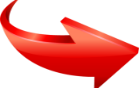 5
ВИДЫ ГОСУДАРСТВЕННОЙ СОЦИАЛЬНОЙ ПОМОЩИ НА ОСНОВАНИИ СОЦИАЛЬНОГО КОНТРАКТА
Финансирование за счет средств областного бюджета на 2020 год более 31 млн. руб. 
(с 2006 года помощь предоставлена 8,8 тыс. малоимущим семьям 
на общую сумму 360 млн. рублей)
С 2020 года предусмотрены новые виды социальной помощи 
— денежные выплаты для:
Оплаты профессионального обучения (не более 6 месяцев) 
— до 72 402 руб.

Обеспечения первоочередных нужд в период прохождения обучения или поиска работы (не более 90 календарных дней) 
— 10 тыс. рублей в месяц
6
ПРОЕКТЫ НА ПЕРСПЕКТИВУ 2020-2021 гг.
Создание и методическое сопровождение онлайн-платформы для специалистов


Организация инфраструктуры студий для самореализации                               и самообеспечения семей


Привлечение из числа СОНКО и добровольцев – успешных предпринимателей к участию в наставничестве в отношении семей, заключивших социальный контракт


Развитие системы «социальных гостиных» для женщин с детьми


Доработка программы реабилитации семей, где родители употребляют алкоголь с упором на многодетные семьи
7